Сlothes & Fashion
Module 4b
Pattern (Узор)
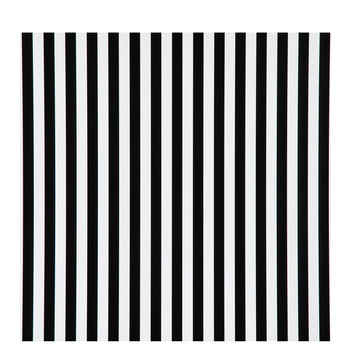 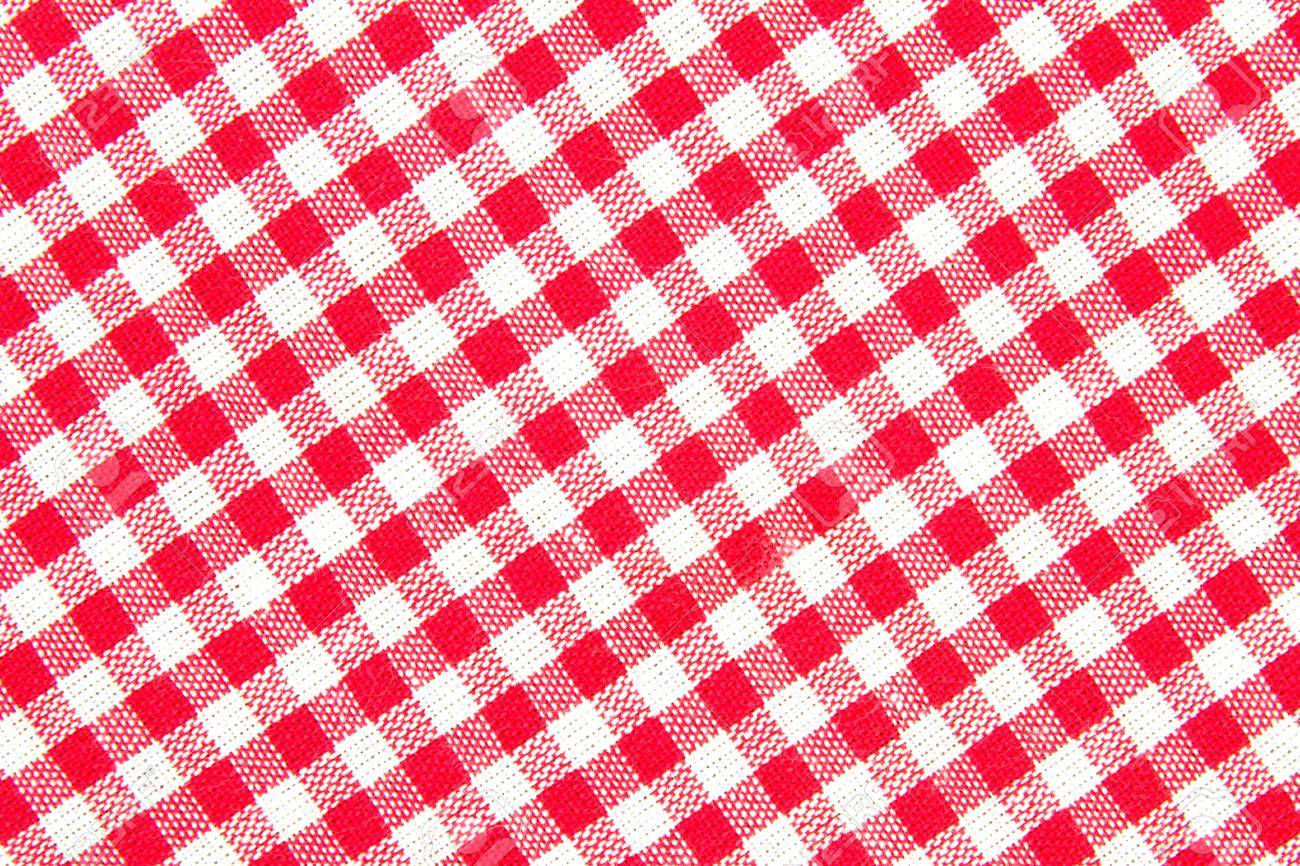 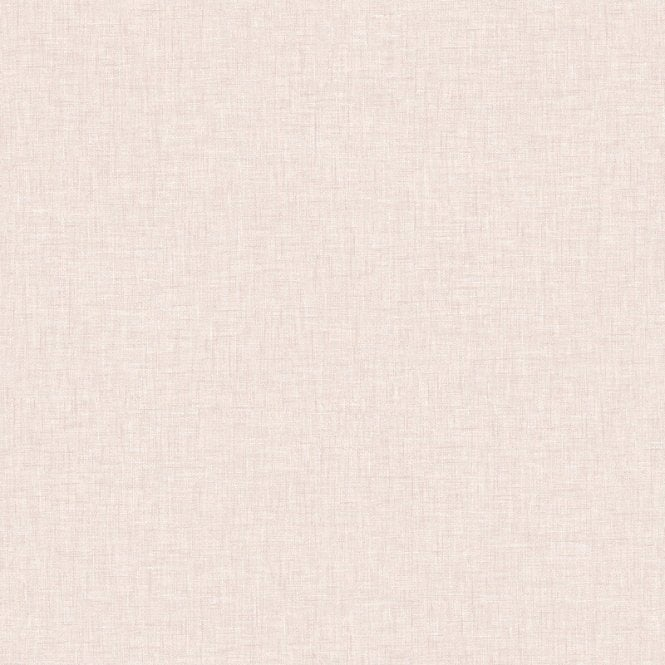 plain
checked
striped
floral
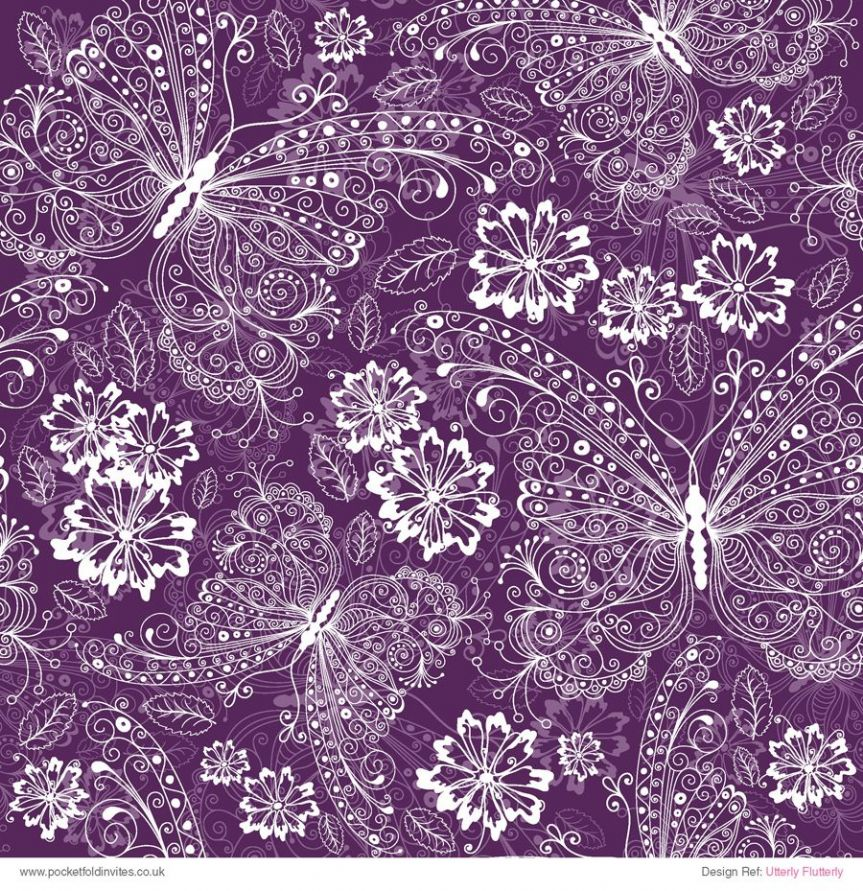 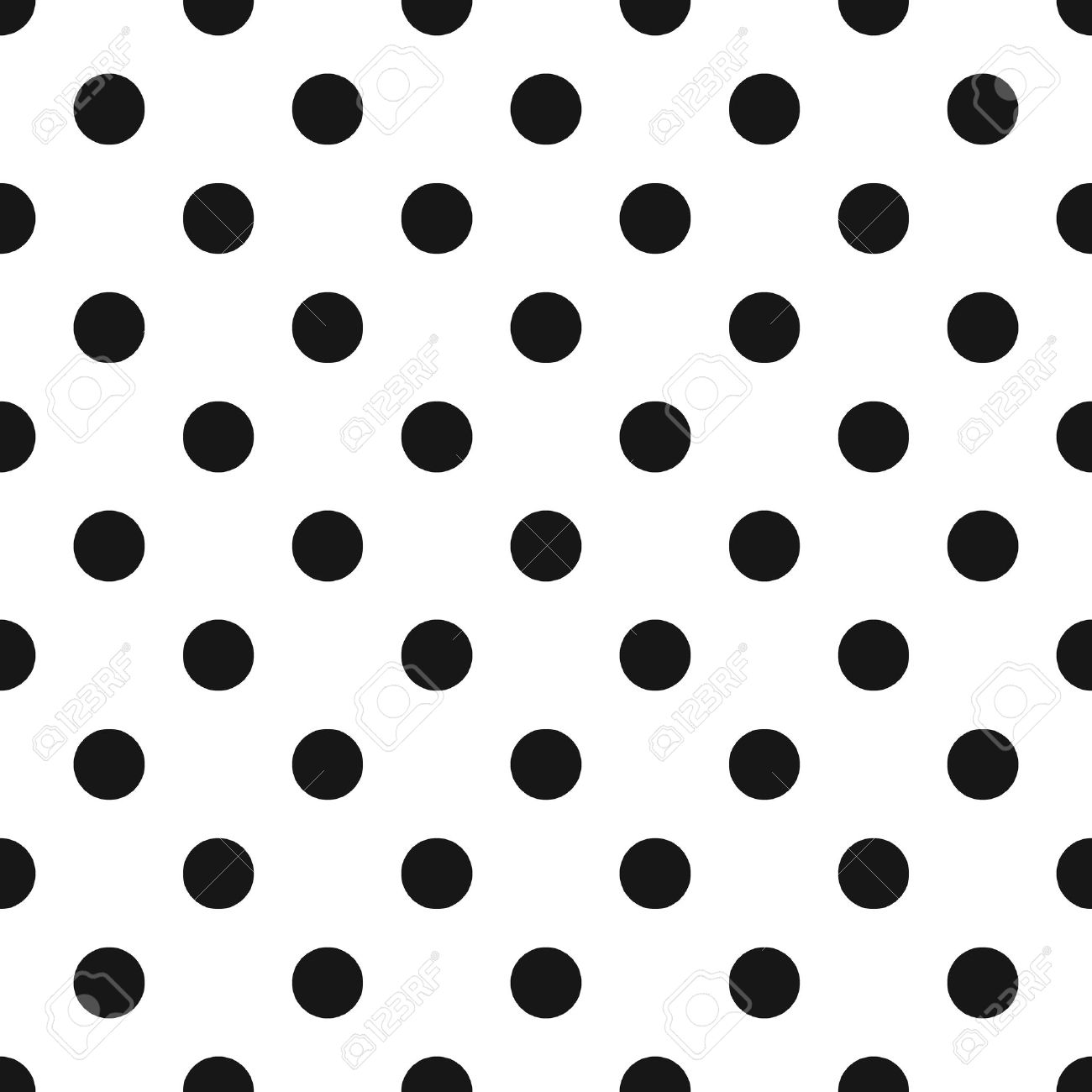 Polka-dot
patterned
Style (стиль)
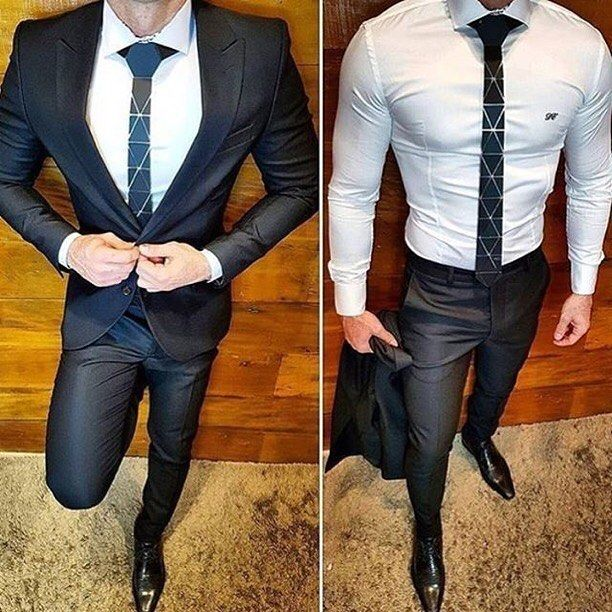 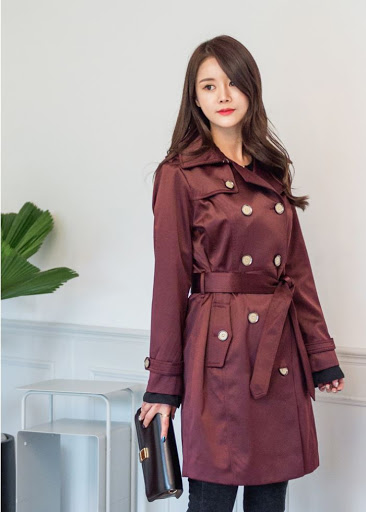 Tight-fitting
Elegant
Baggy
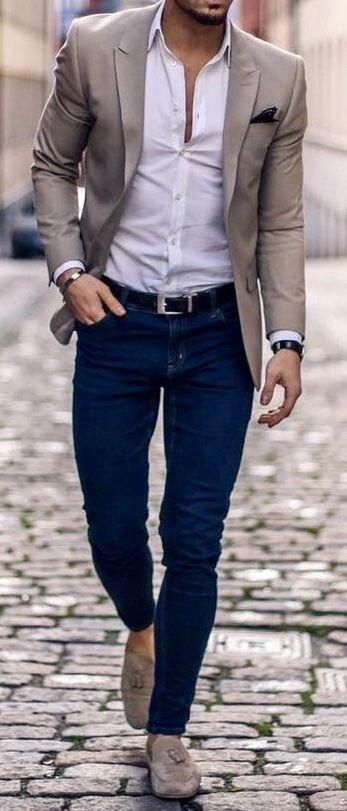 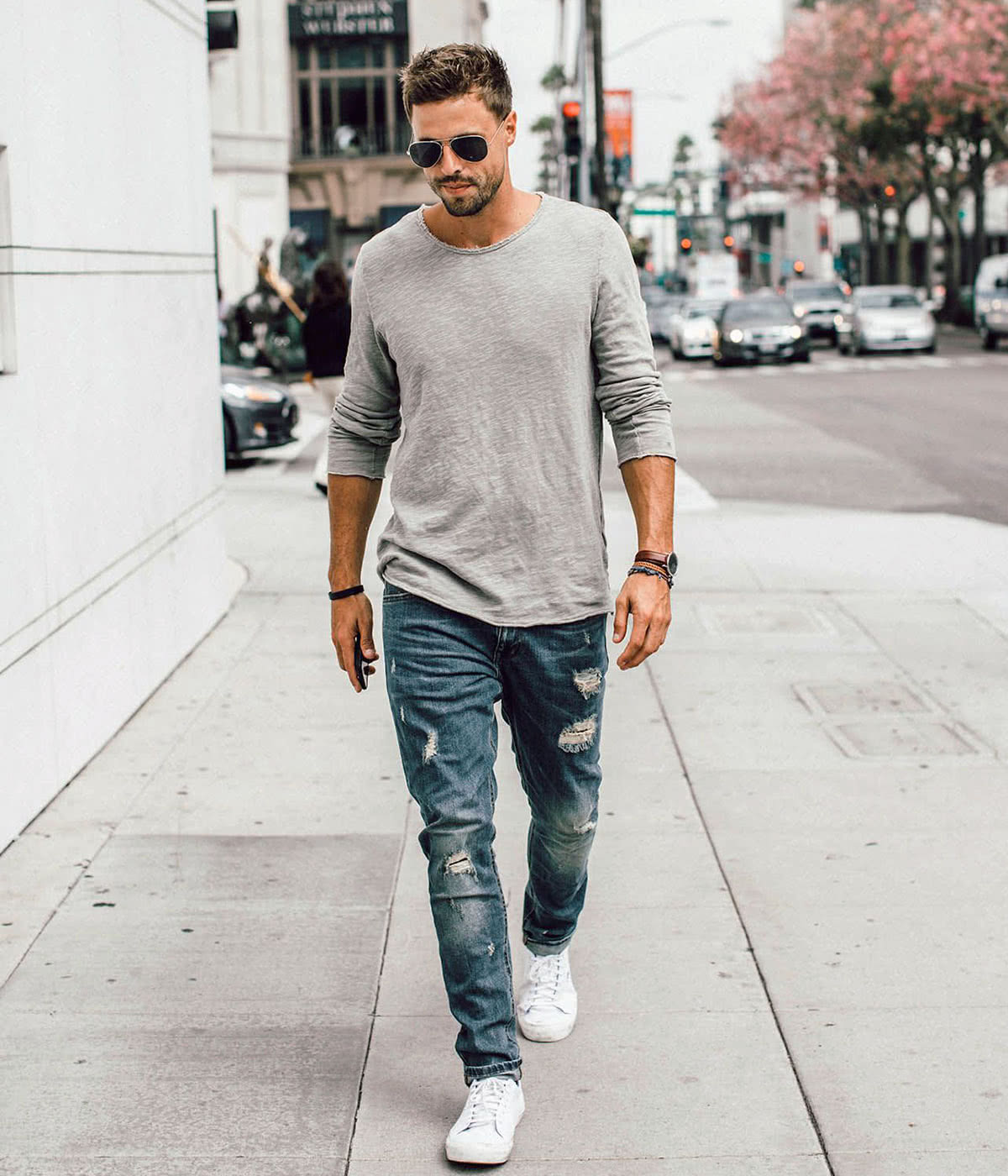 Casual
Loose-fitting
Smart
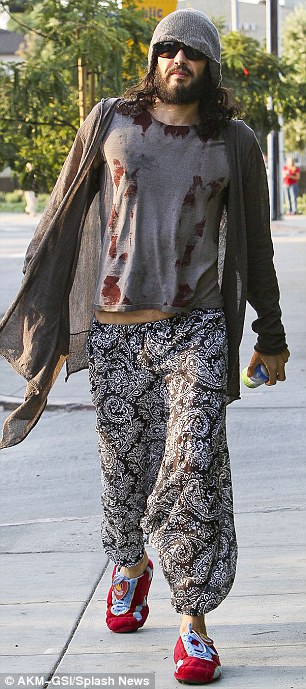 Scruffy
Sporty
Material (Материал)
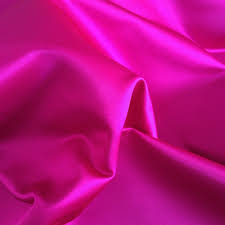 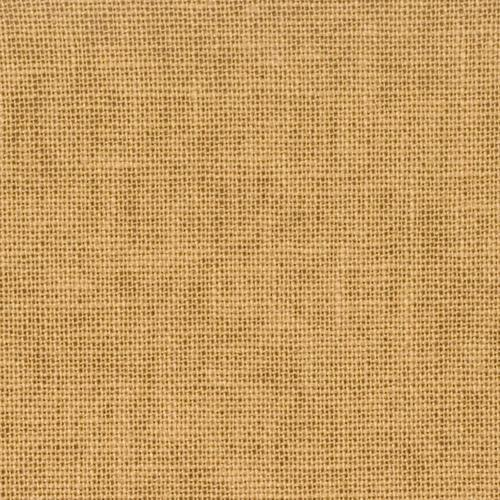 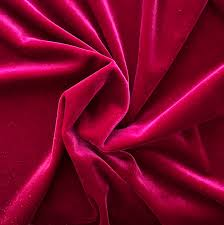 Linen
Velvet
Silk
Leather
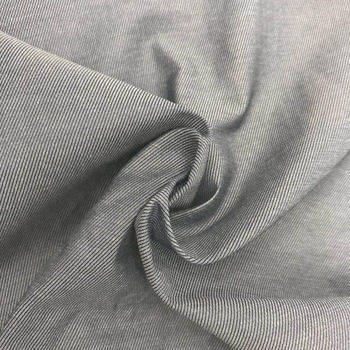 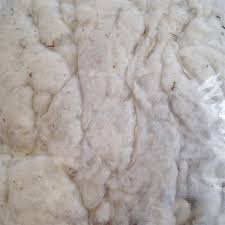 Cotton
Wool
Nylon
Words to describe style
Smart –   нарядный, красивый                                Ridiculous – нелепый
Classy –  стильный, шикарный, первоклассный    Awful - ужасный
Modern –  современный                                          Old-fashioned - старомодный
Trendy –   модный                                                   Funny – забавный, смешной
Fashionable – модный                                             Weird – странный, причудливый
Casual – повседневный
Comfortable - удобный
Fit, suit, match
Fit – подходить по размеру
Suit – подходить, идти ( по отношению к внешности)
Match – сочетаться
Go with - подходить
Too / enough (слишком/достаточно)
Too (cлишком – чрезмерное кол-во чего-либо, отрицательное значение)
Mr Smith is too busy to see you right now.
Употребление: перед прилаг. и наречиями
Enough (достаточно – достаточное кол-во какого-либо качества, положительное значение)
Emma can speak Spanish well enough to have a simple conversation.
Tom is not old enough to drive.
Употребление: после наречий и прилагательных
Enough/not enough
Также употребляются перед существительными:

We have enough time before the plane leaves so there’s no need to hurry.
There were not enough chairs for everyone so some people had to stand.